2018г.
Комитет по делам образования города ЧелябинскаМуниципальное бюджетное дошкольное образовательное учреждение «Детский сад №445 г.Челябинска»454077, г. Челябинск, ул. Чоппа, д. 6-а, телефон  773-81-70, Е-mail: mdou_445@mail.ru
Проект по благоустройству территории 
участка детского садаво второй младшей группе №6 «Африка! Африка!Жаркая страна!»
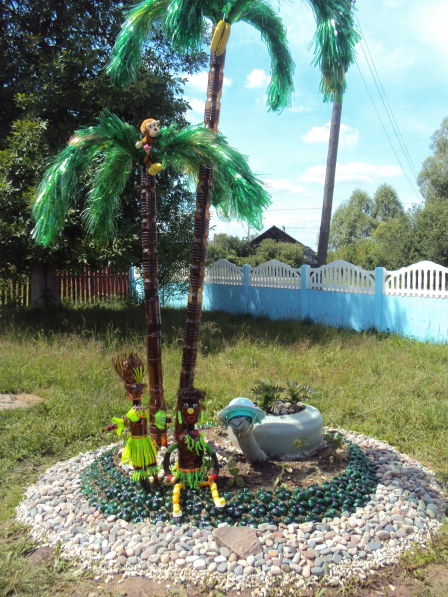 Челябинск 2018г.
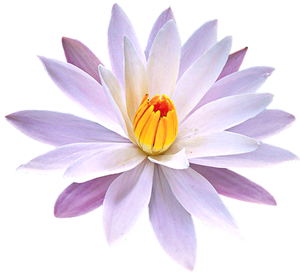 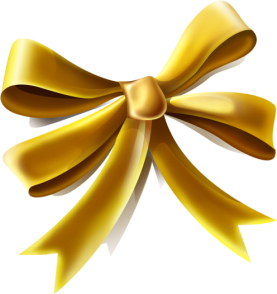 Е. И Тихеева: «Нет такой стороны воспитания, на которую обстановка не оказывала бы влияния, нет способности, которая не находилась бы в прямой зависимости от непосредственно окружающего ребенка конкретного мира… Тот, кому удастся создать такую обстановку, облегчит свой труд в высшей степени. Среди нее ребенок будет жить – развиваться собственной самодовлеющей жизнью, его духовный рост будет совершенствоваться из самого себя, от природы… »
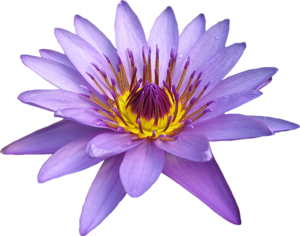 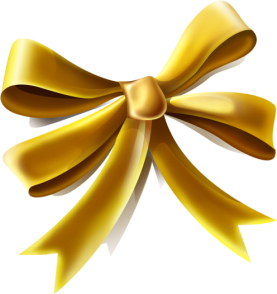 Название проекта :
 
 Африка!  Африка!  Жаркая страна!


Руководители проекта:
Харисова Оксана Салаватовна–  воспитатель. 
Каримова Эльвира Файзулловна – воспитатель. 

Сроки реализации проекта : апрель – август 2018 г.
Участники проекта: воспитатели, родители воспитанников, дети второй младшей.
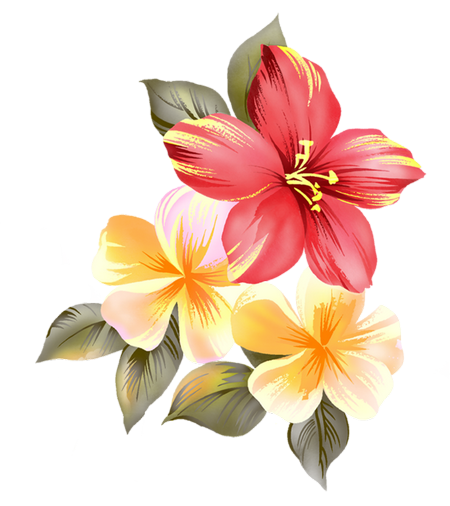 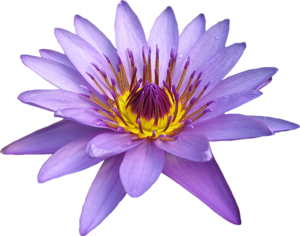 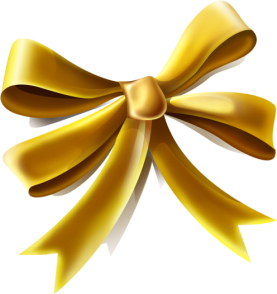 Тип проекта:  Практико-ориентированный, 

групповой , долгосрочный.
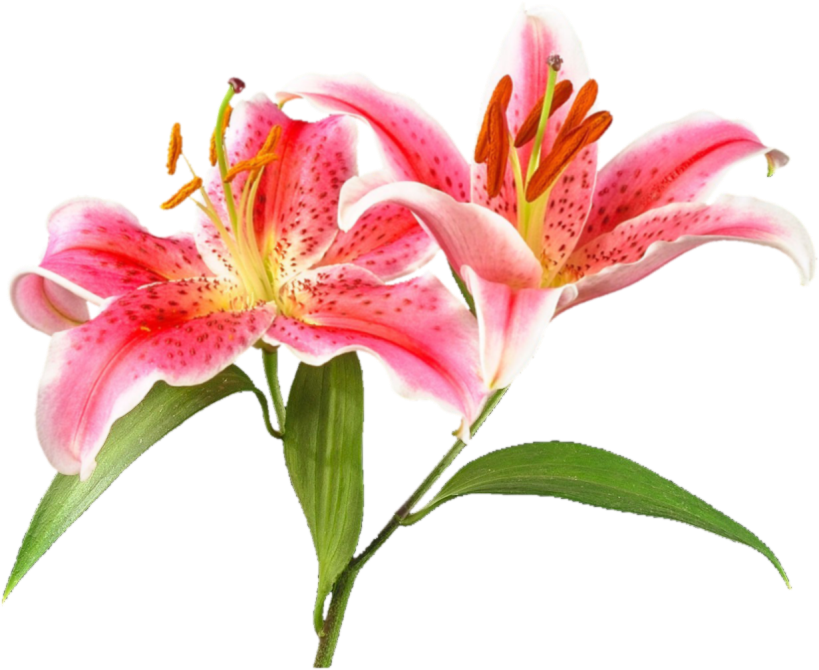 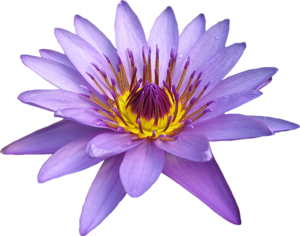 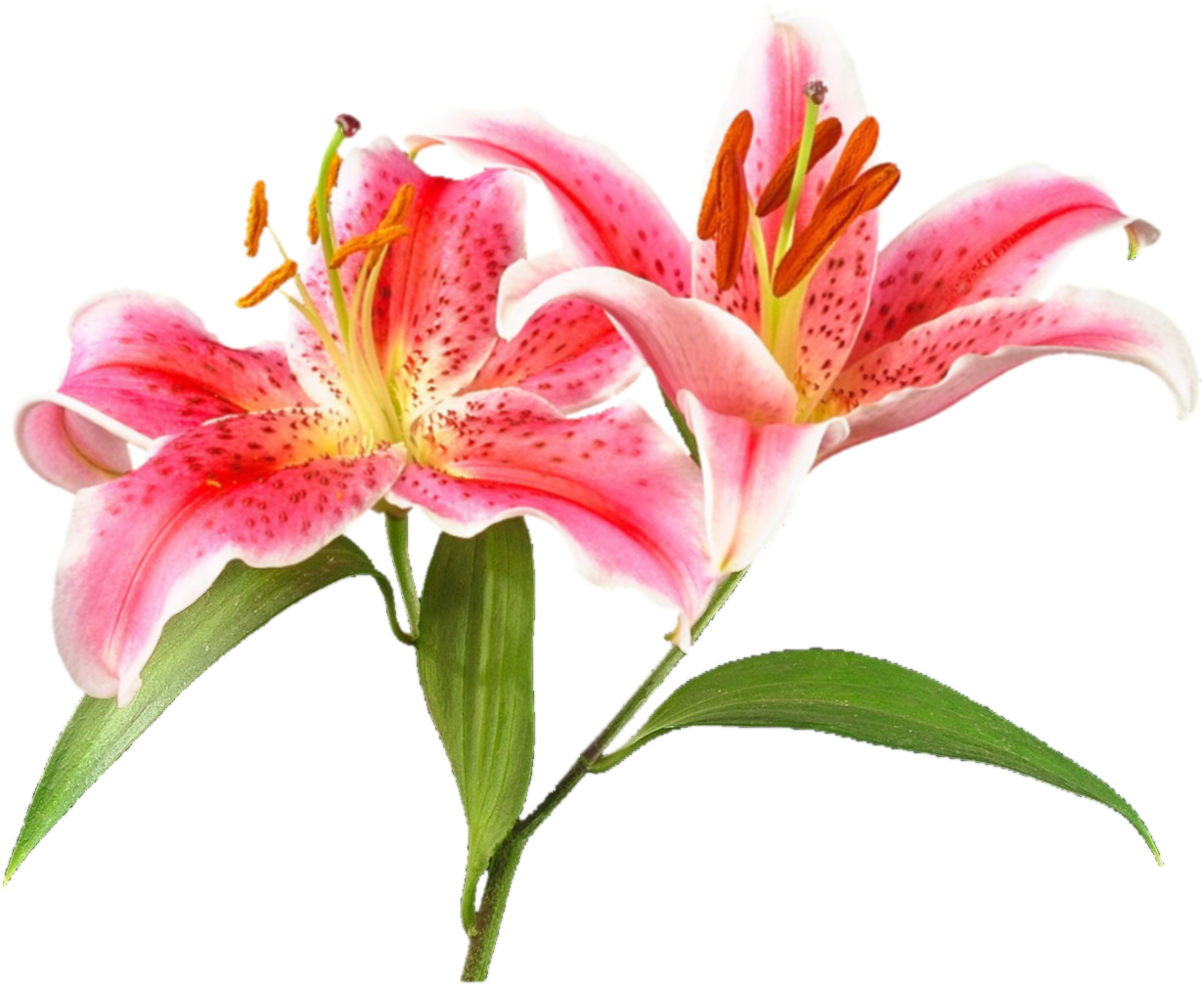 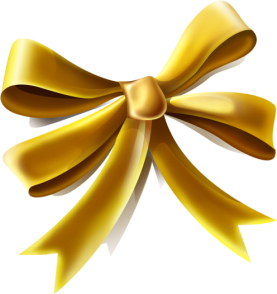 Образовательные области:

Познавательное развитие

Физическое развитие

Художественно –эстетическое развитие

Социально коммуникативное развитие

Речевое развитие
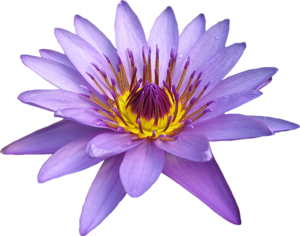 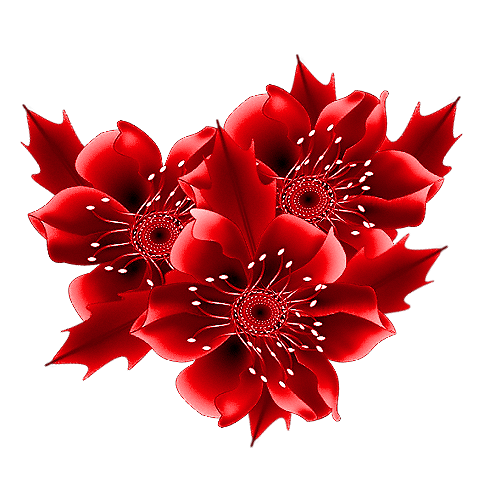 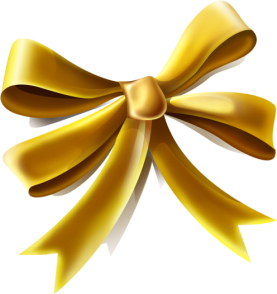 Введение
Реформирование дошкольного образования с целью более полного удовлетворения запросов родителей и интересов детей предъявляет новые требования к ДОУ. Внедрение инноваций в работу образовательного учреждения - важнейшее условие совершенствования и реформирования системы дошкольного образования. Инновационная деятельность – процесс, который развивается по определенным этапам и позволяет учреждению перейти на более качественную ступень развития при создании, разработке, освоении, использованию и распространению новшеств (новых методов, методик, технологий, программ). Развитие ДОУ, переход в новое качественное состояние не может осуществляться иначе, чем через освоение новшеств.
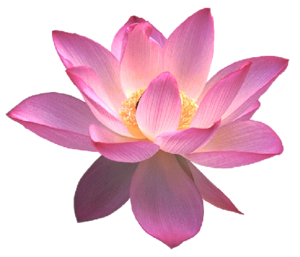 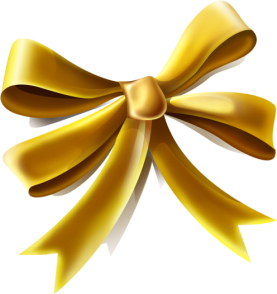 Актуальность:

Воспитание и развитие дошкольников происходит эффективнее, если для этого созданы определенные условия в детском саду. Большое значение в нашем дошкольном учреждении уделяется развитию и совершенствованию среды на участке в летнее время, потому что лето для детей - самая долгожданная и любимая пора. Целью деятельности педагогов в летний период является объединение усилий взрослых (воспитателей и родителей воспитанников) по созданию условий, способствующих оздоровлению, личностному и познавательному развитию детей. Одним из способов вовлечения родителей в единое образовательное пространство является метод проектной деятельности. Одной из тем проекта нами была выбрана актуальная тема подготовки участка детского сада к летне –оздоровительной работе. Участок – это место для детских игр, прогулок, образовательной деятельности, наблюдений за растениями и животными. За кажущейся простотой скрывается творческий процесс, который объединит педагогов и родителей для создания единого образовательного пространства
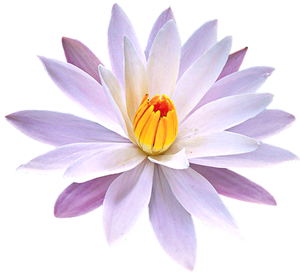 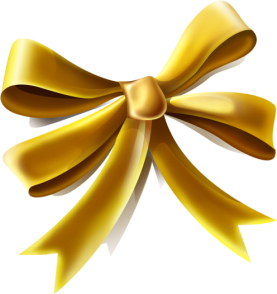 Цель проекта:  создание условий для укрепления здоровья и организации активного отдыха детей в летне – оздоровительный период. 

Задачи проекта:
 1. Создание развивающего пространства  для самостоятельной деятельности детей дошкольного возраста;
2. Улучшение экологического и эстетического состояния территории участка ДОУ;
3. Повышение функциональности оборудования на участке;
4. Привлечение родителей воспитанников к работе по улучшению состояния территории участка.
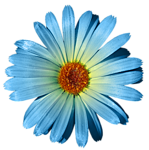 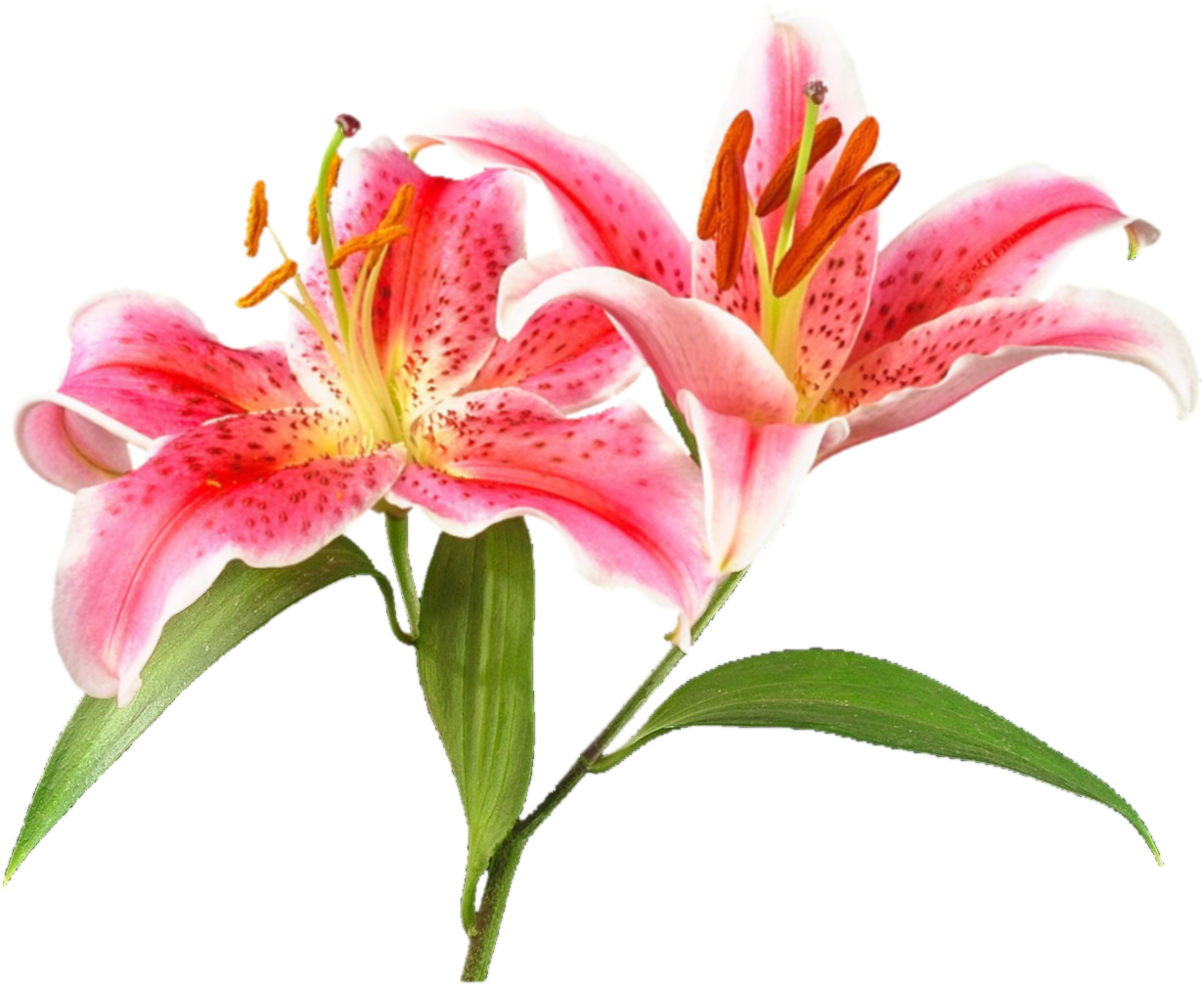 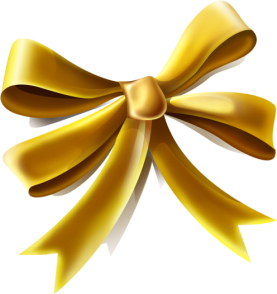 Этапы осуществления деятельности по проекту:

1 этап – подготовительный – апрель-май 2018г. 
обсудить с родителями дизайн по облагораживанию участка;
 привлечь родителей к оформлению участка;
собрать необходимый бросовый материал для изготовления малых форм и выносного материала.
приобретение семян и посадка рассады цветов.

2 этап – основной – июнь, июль, август 2018г. 
перекапывание клумб с привлечением родителей;
покраска клумб, забора и малых форм;
высадка рассады цветов на клумбы;
изготовление пальмы, жирафов, фламинго из бросового материала.

3 этап – заключительный:
- презентация в виде фото отчёта;
-анализ результативности.
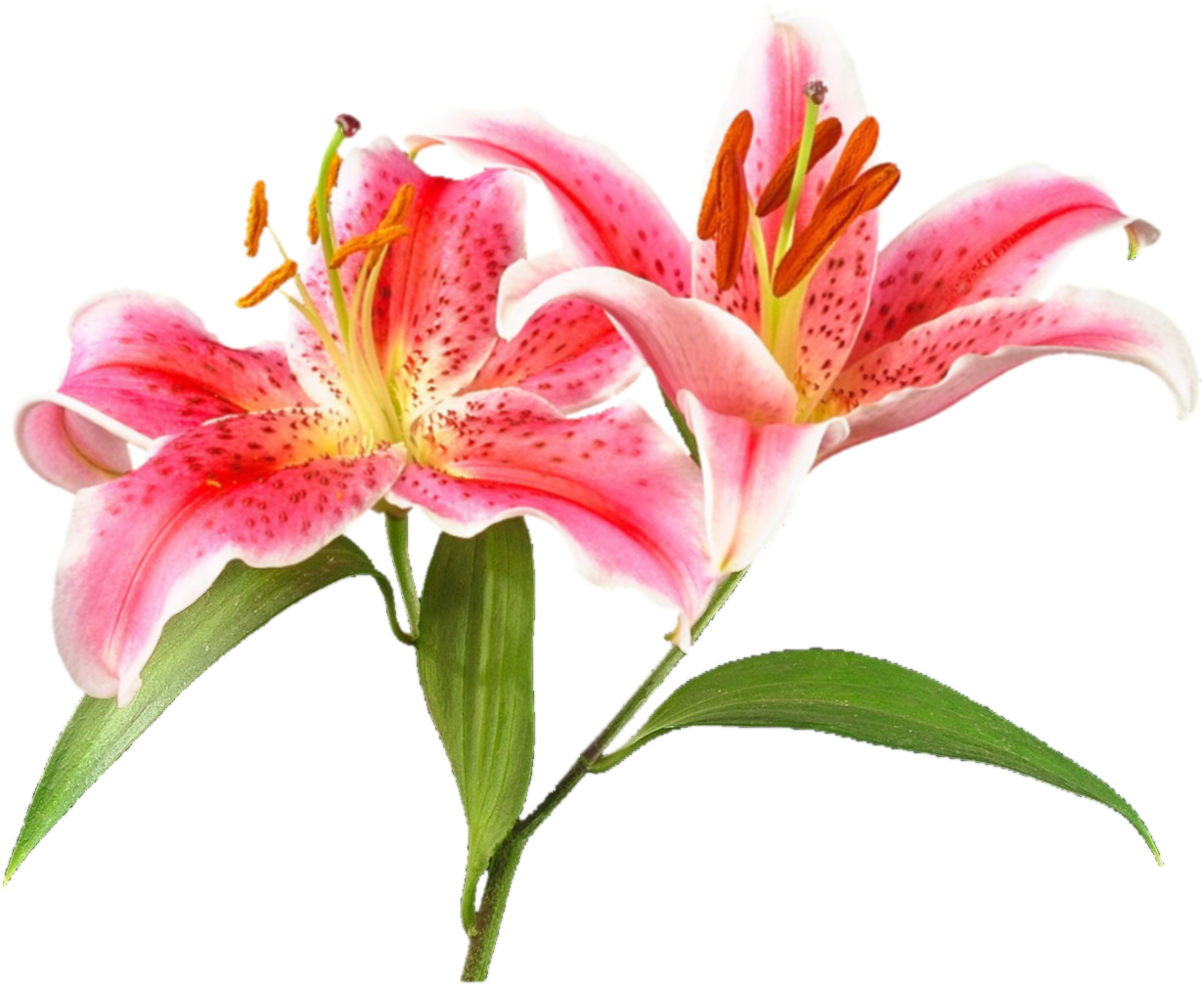 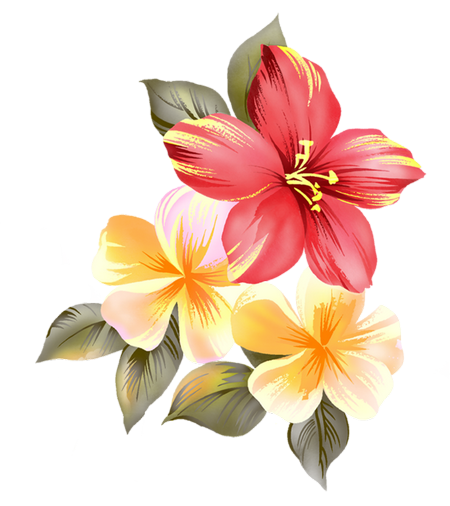 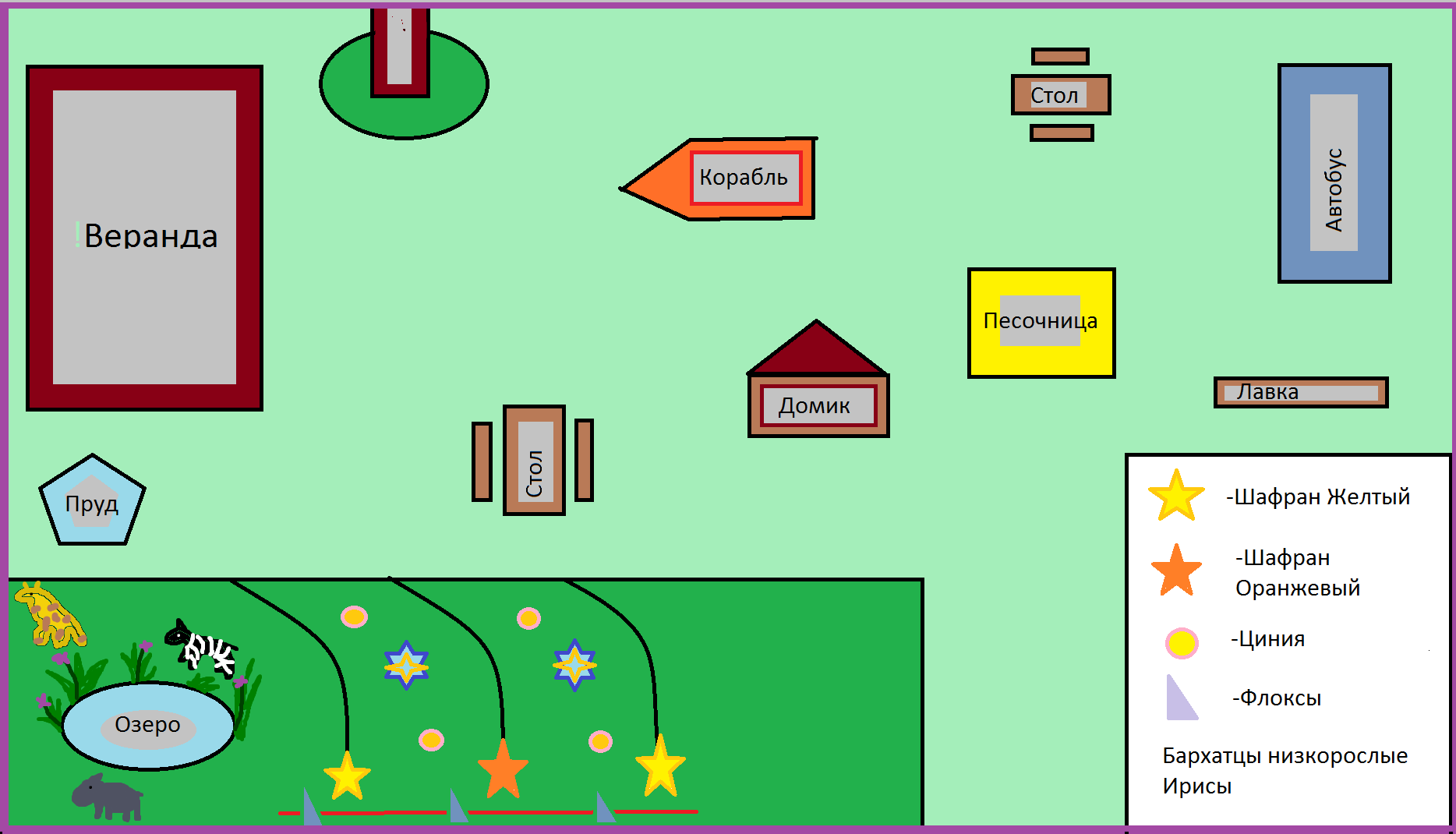 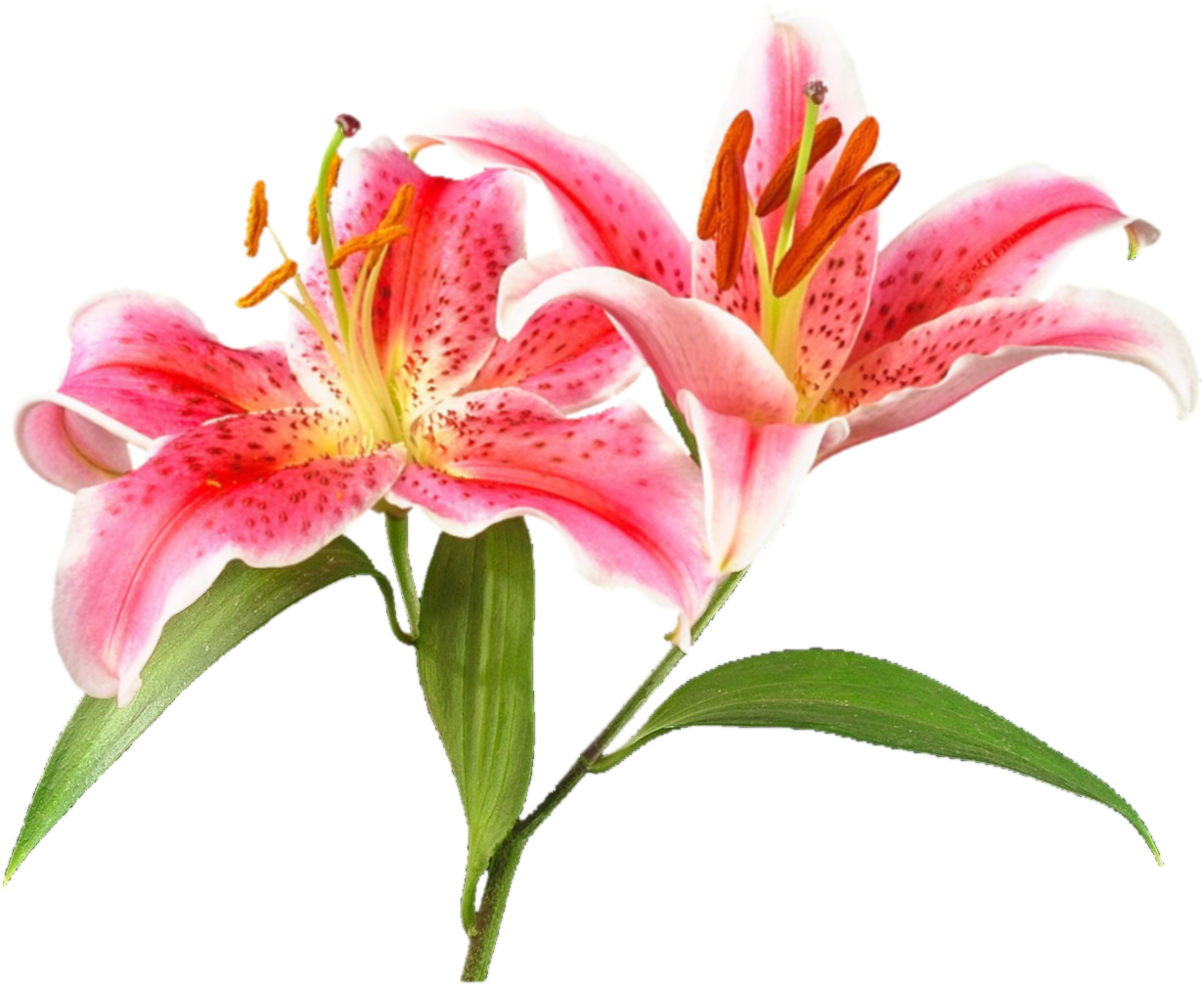 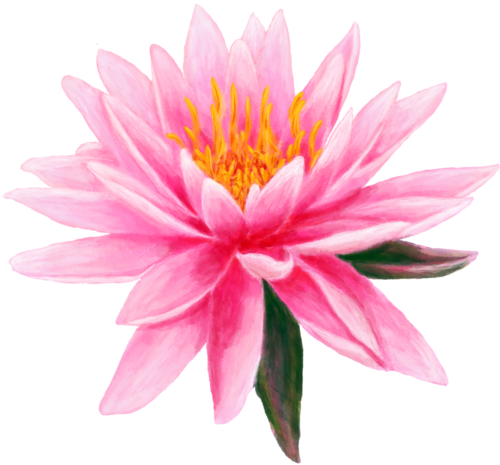 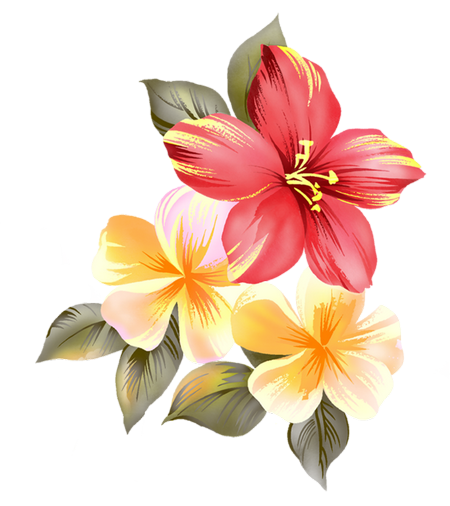 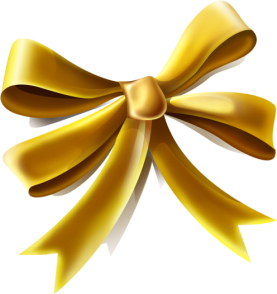 Направления работы Работа с детьми 
Беседы • Знакомство с Африкой • Животный мир Африки • Растительный мир Африки • Африканская пустыня • Путешествие по африканской саванне • Африканский тропический лес • Африка – страна вечного солнца • Пигмеи – кто они? Игры Подвижные игры • Джунгли • Африканские салки по кругу • Юные следопыты Дидактические игры • Кто лишний • Найди африканских животных • Найди отличия • Найди маме ее детёныша • Угадай, куда ты попал Художественная литература • К. Чуковский «Айболит» • Журнал «Мир животных» • С.Сахаров « Что я видел в Танзании» • Журнал « Неугомонные детки. Африка» • М. Богуславская « Жилища народов мира» • Н. Бикулева « Животные жарких стран» Продуктивная деятельность • Аппликация: (коллективная работа) « Животные Африки» • Лепка: «Африканский крокодил», « Маленькие пигмеи» • Рисование: « Любимое африканское животное» • Аппликация + рисование ( коллективная работа) Коллаж « Животный и растительный мир Африки» • Лего- конструирование: « Животные Африки»
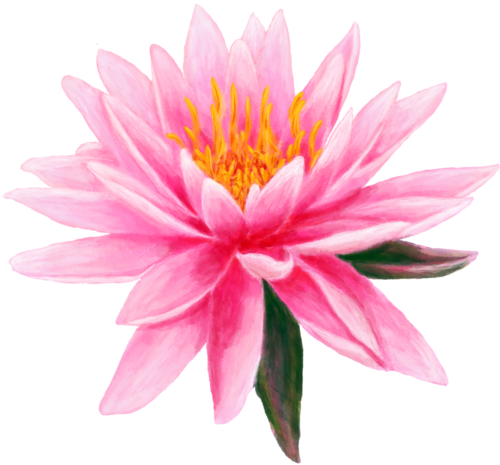 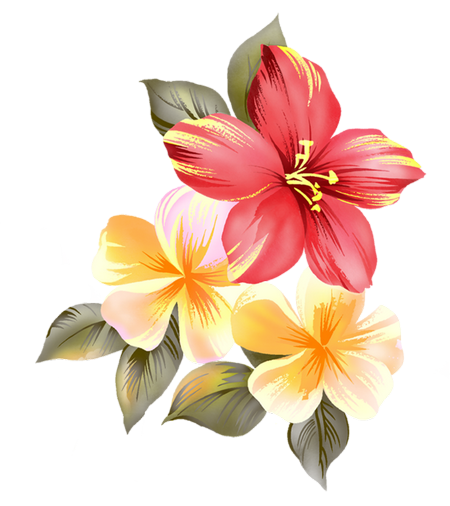 Центр физического развития :на участке имеется лестница-радуга для потребности большего движения детей необходимо дополнить спортивную зону элементами для ходьбы  координации. Кольцеброс из бросового материала. 
Центр социально-коммуникативного развития:  имеются дом, корабль, веранда, столики со скамейками. Проблема пополнить  атрибутами   для сюжетно ролевых игр. 
Центр познавательно-коммуникативного  развития  : имеется 
песочница  с крышкой , зонт. Проблема изготовить из бросового материала зону экспериментирования для работы с песком и водой.
Центр художественно-эстетического развития:  имеется стол и лавочки, выносной мольберт, пластилин, краски, цветные карандаши, восковые мелки, раскраски. Проблема  необходимо изготовить из бросового материала трафареты для рисования ,куклы-дергунчики.
Центр развития речи:  имеем детскую художественную литературу, театр  бибабо. Необходимо пополнить картотеку загадок  о животных Африки.
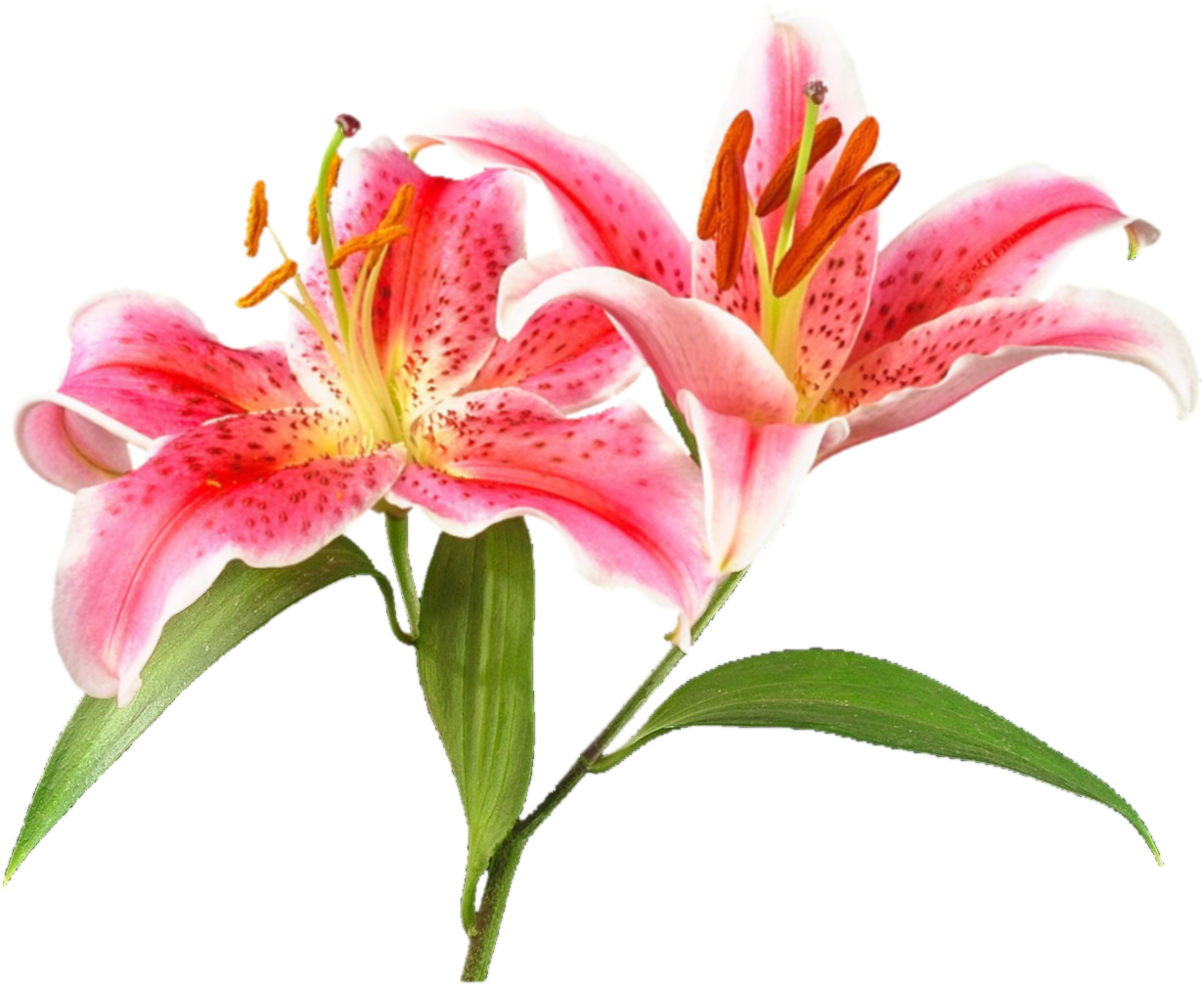 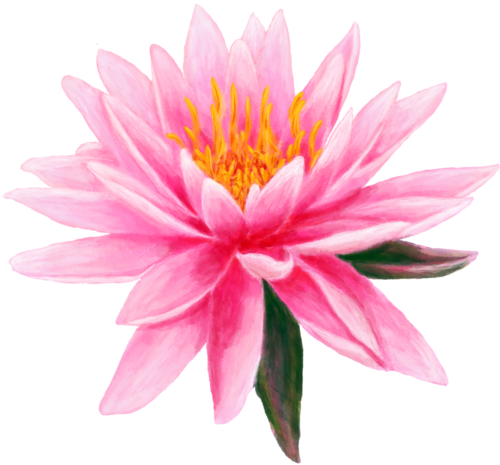 Вот и первые жители Африки!
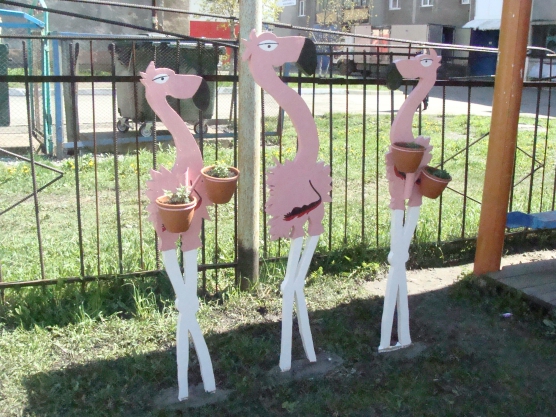 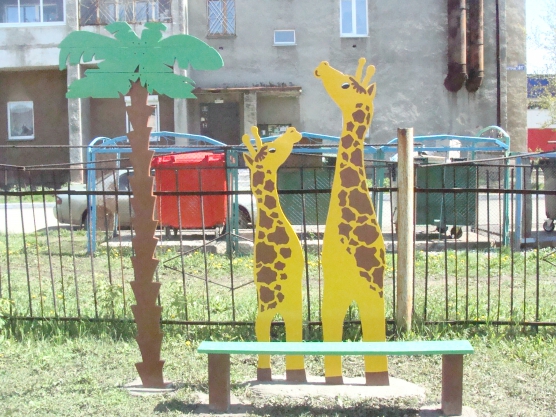 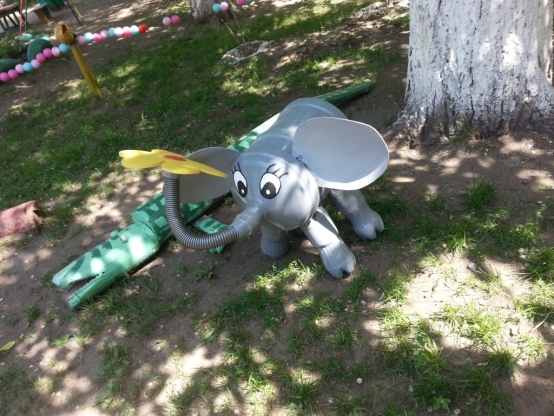 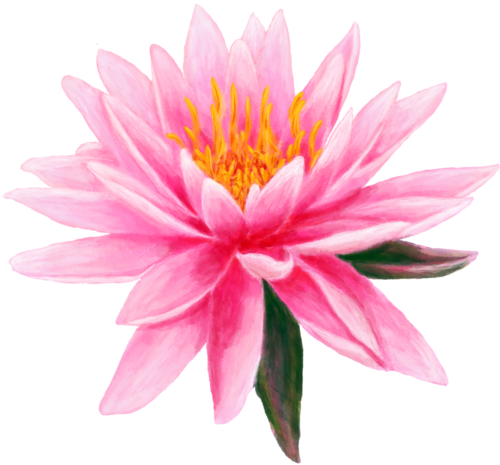 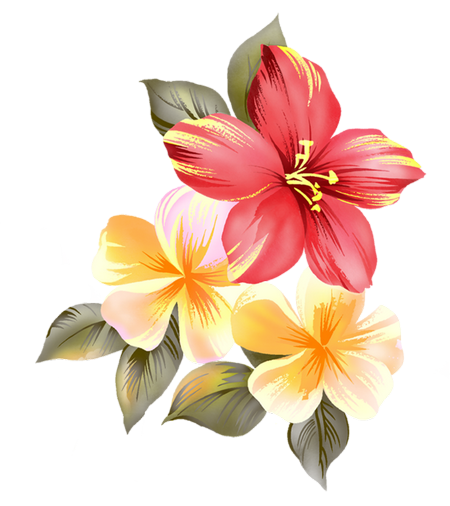 Наш цветник
Бархатцы
Астры
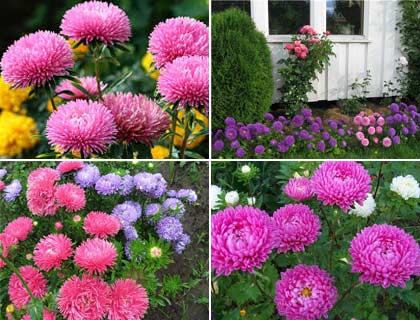 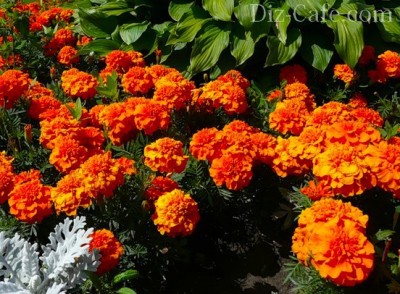 Маргаритки
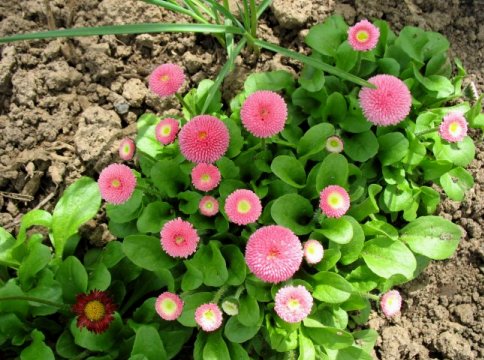 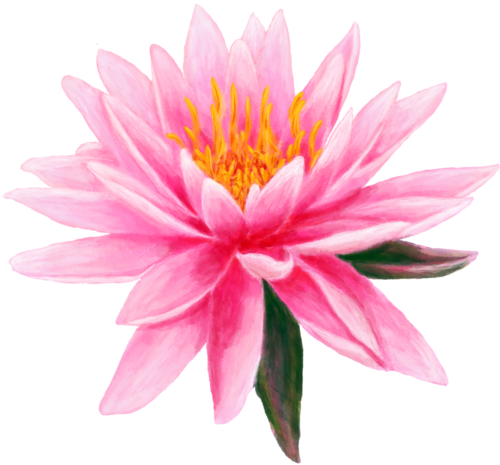 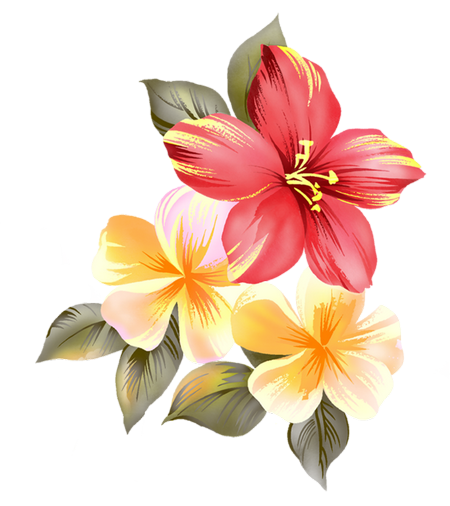 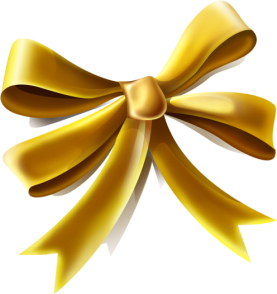 Ожидаемые результаты

• создание условий для отдыха, занятий спортом, игры и экспериментирования детей;
• создание условий для охраны и укрепления здоровья детей;
• пополнение зон озеленения и цветения:
• эстетическое оформление детских площадок;
• привлечение родителей, общественности к благоустройству территории;
• удовлетворенность деятельностью дошкольного учреждения со стороны родителей, воспитанников;
• создание своего "образа" территории дошкольного учреждения, имиджа дошкольного учреждения в поселении и районе;
• повышение уровня экологической культуры педагогов, воспитанников и родителей
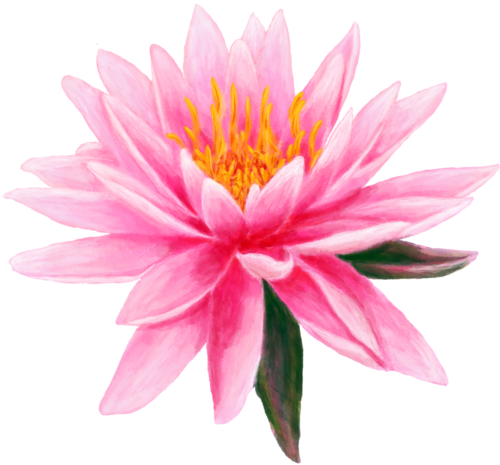 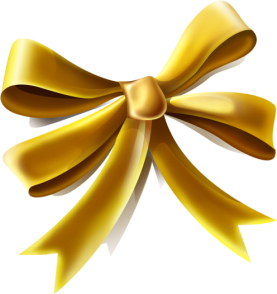 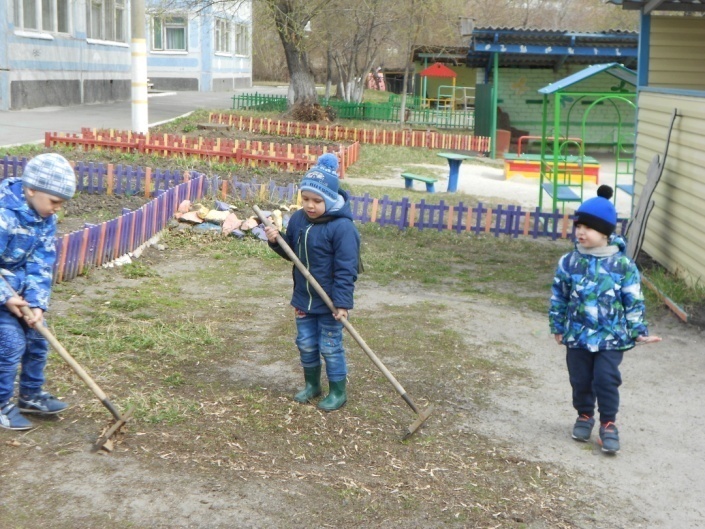 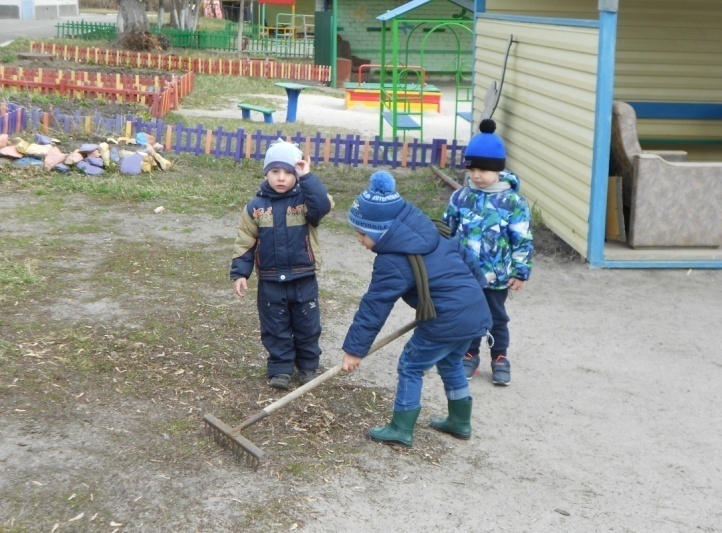 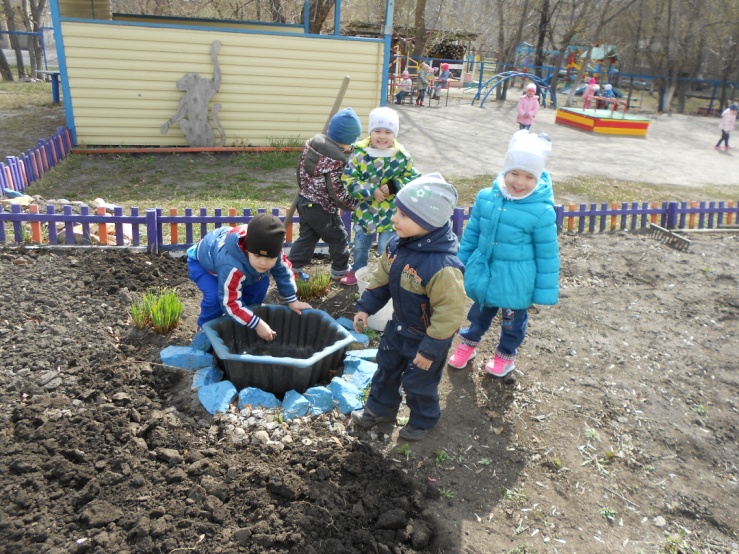 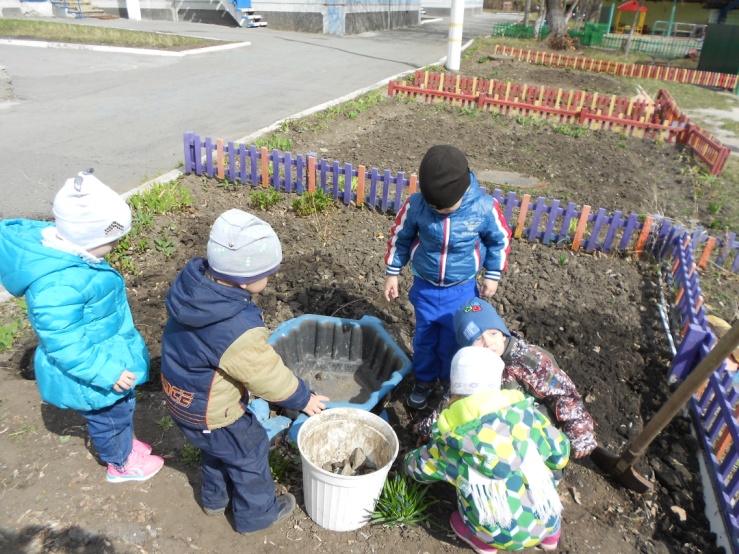 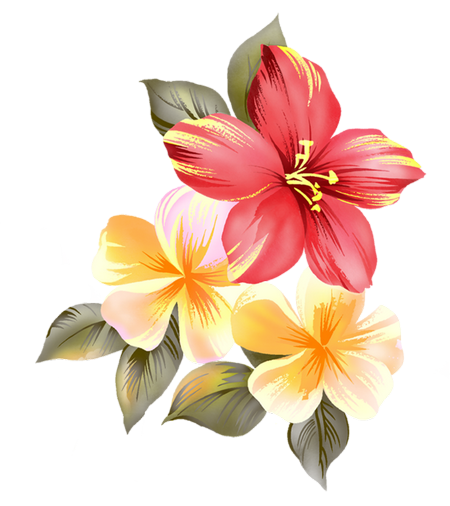 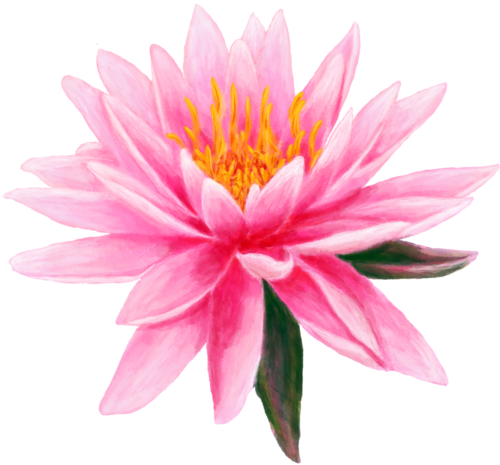 Спасибо 
за внимание
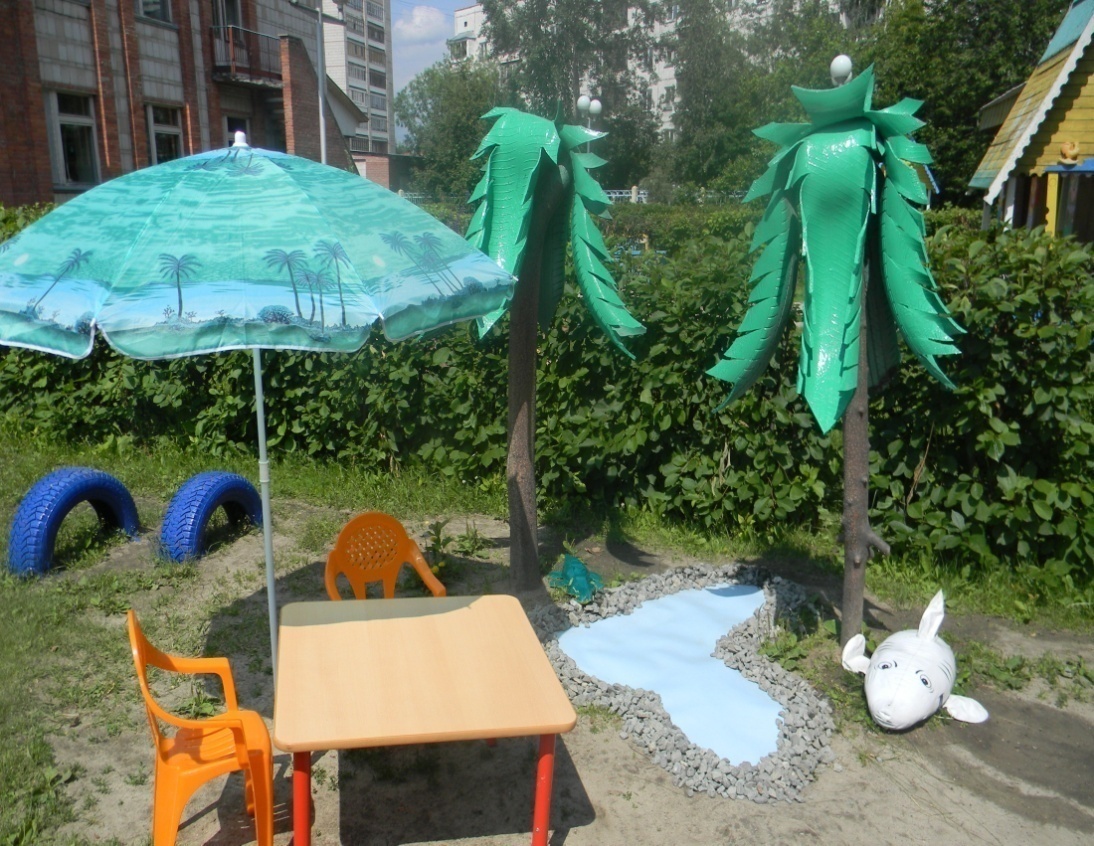